What about Joseph Barsabbas?
3/31/2024
The Unchosen
Acts 1:15-26
How did Joseph feel?
How would you feel?
Thankful for the consideration
Angry, jealous, slighted
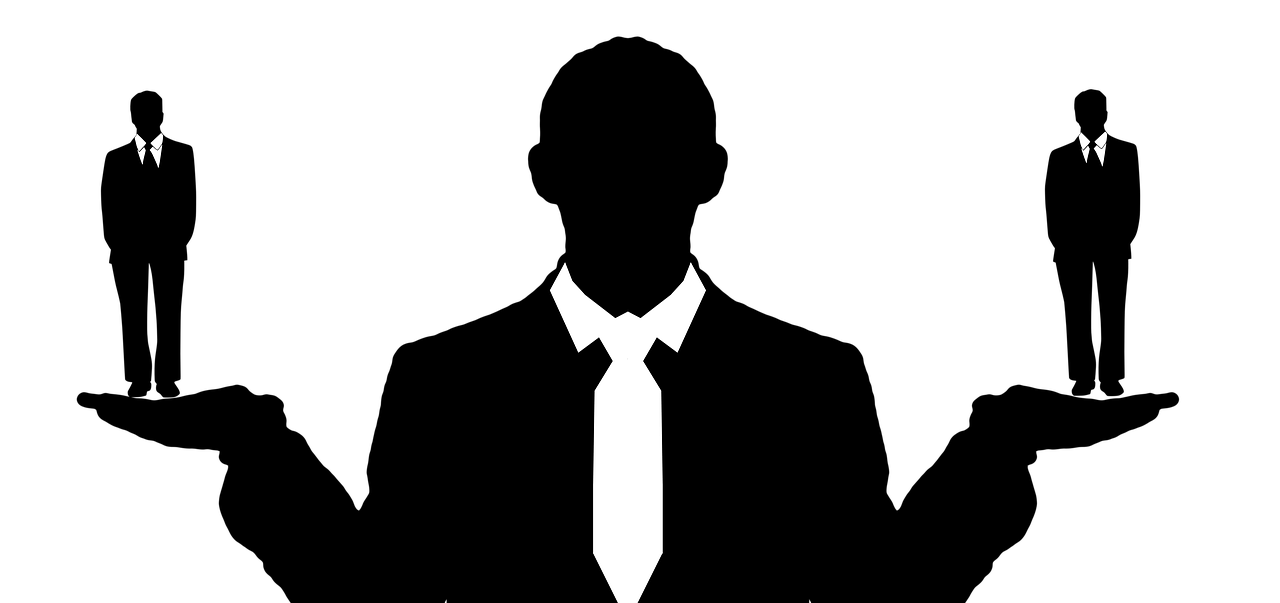 Jonah’s Example
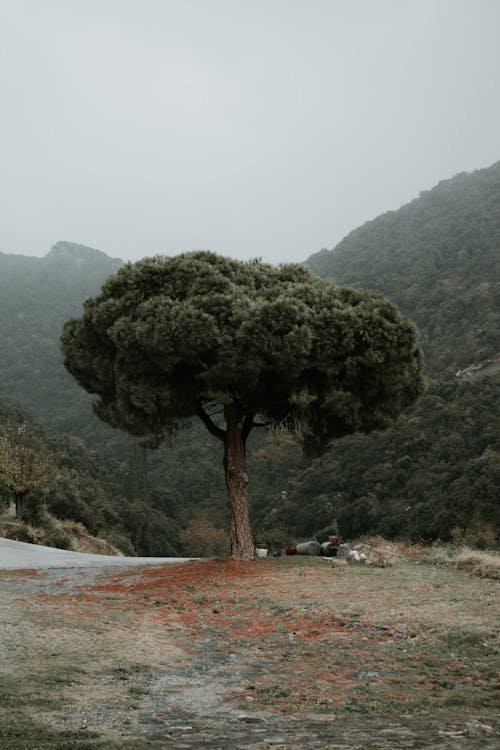 Jonah 4
What did Nineveh deserve?
What did Jonah deserve?
What do I deserve?
That’s Not Fair
Talking of fairness is often about what I think I deserve
He got what I wanted
She doesn’t deserve that, I do
Instead, how can I glorify God and serve Him with this situation?
Keep the correct focus
Not an excuse to be lazy or and chalk it up to unfairness
Pride
Humility
Conclusion
Philippians 4:12-13
Seek to identify how your situation can be used for good
Difficult to always maintain
Make changes as needed
Recognize your weaknesses
Remember what you deserve alongside God’s grace and mercy